Champ réservé expérimentateur
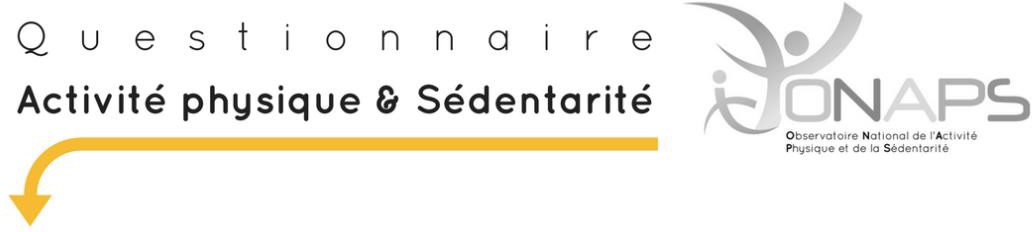 Code sujet : _ _ _ _ _ _ _ _
Quelle est la date d’aujourd’hui ?
_ _ / _ _ / _ _ _ _ (JJ/MM/AAAA)
Ce questionnaire évalue votre niveau  d’activité   physique et de   sédentarité  au cours d’une semaine habituelle
(du LUNDI au DIMANCHE). Il est divisé en  3 parties et 21 questions (de Q1 à Q21) :
PARTIE A : les activités au travail ;
PARTIE B : les déplacements à but utilitaire ;
PARTIE C : les activités de loisirs ou au domicile.
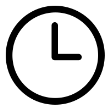 Quel est votre âge ?
└─┴─┘ (ans)
Précisez votre sexe :
 Femme	 Homme
Exercez-vous actuellement une activité (rémunérée ou  non), ou suivez-vous des études ou une formation ?
 Oui	 Non → Ne pas remplir la PARTIE A
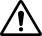 PARTIE A : ACTIVITÉS AU TRAVAIL
Les questions suivantes concernent tout type de travail, rémunéré ou non (y compris bénévole) ainsi que les études.

ACTIVITÉ PHYSIQUE : COMMENT RECONNAITRE L’INTENSITÉ SELON VOTRE PERCEPTION ?
❶ Les activités physiques de forte intensité sont des activités nécessitant un effort physique  important et causant une augmentation conséquente de la respiration ou du rythme cardiaque.
❷ Les activités physiques d'intensité modérée sont des activités qui demandent un effort  physique modéré et causant une petite augmentation de la respiration ou du rythme cardiaque.
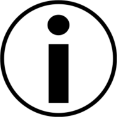 D’intensité modérée ? ❷
De forte intensité ? ❶
Ex : marcher à un rythme normal  ou soutenu, soulever des charges  légères…
 NON	 OUI
Votre	travail	implique-t-il	des
Ex : soulever des charges lourdes…


 NON	 OUI
Q1
tâches répétitives ou régulières :
 siNON pour les deux  types d’intensité, passez  directement à la question Q4.
De forte intensité ❶
D’intensité modérée ❷
Habituellement, combien de jours
Q2
Nombre de  jours :
Nombre de  jours :
par semaine effectuez-vous ces
└─┘
└─┘
tâches   répétitives ou   régulières
(par semaine, 7 maximum)
(par semaine, 7 maximum)
dans le cadre de votre travail ?
Lors d’une journée durant laquelle  vous effectuez ces tâches,  combien de temps en moyenne
Q3
└─┴─┘ : └─┴─┘
heures	minutes
(par jour)
└─┴─┘ : └─┴─┘
heures	minutes
(par jour)
consacrez-vous à ces tâches dans
le cadre de votre travail ?
Habituellement, combien de temps par jour en moyenne passez-vous assis pour votre travail ?
(	ne pas compter les temps de repas)
Q4
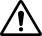 Heures : minutes : └─┴─┘ : └─┴─┘ (par jour)
SUITE À LA PAGE SUIVANTE
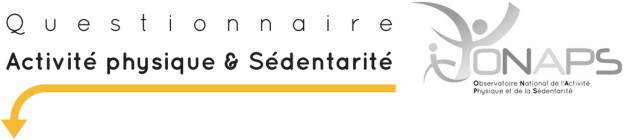 PAGE
②
PARTIE B : DÉPLACEMENTS À BUT UTILITAIRE
« Aller d’un point A à un point B »
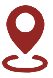 0
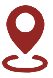 Les questions suivantes concernent la façon habituelle de vous déplacer d'un endroit à l'autre, par exemple pour aller au  travail, faire des courses, aller au marché, aller chez un ami, se rendre sur un lieu de visite ou de balade…
Autre mode de  déplacement ACTIF ?
 Ex : roller, trottinette…  requérant une propulsion  par vos mouvements
À vélo  ou VAE ?
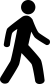 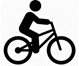 À pied ?
 VAE = vélo à  assistance électrique
 trajet(s) à pied durant
au moins 10 minutes
Lors d’une semaine habituelle  (week-end	inclus),	effectuez-
Q5

NON

OUI

NON

OUI

NON

OUI
vous des déplacements :
 siNON pour les trois types  de déplacement, passez  directement à la question Q8.
Autre mode de  déplacement actif :
À pied :
À vélo ou VAE :
Habituellement,	combien	de
Nombre de  jours :
Nombre de  jours :
Nombre de  jours :
Q6
jours par semaine en moyenne
└─┘
└─┘
└─┘
effectuez-vous ces trajets ?
(par semaine, 7 max)
(par semaine, 7 max)
(par semaine, 7 max)
Lors	d’une	journée	durant  laquelle	vous		effectuez	ces
└─┴─┘ : └─┴─┘
heures	minutes
(par jour)
└─┴─┘ : └─┴─┘
heures	minutes
(par jour)
└─┴─┘ : └─┴─┘
heures	minutes
(par jour)
Q7
trajets, combien de temps en
moyenne y consacrez-vous ?
Lors d’une semaine habituelle (week-end inclus), utilisez-vous des moyens de transport motorisés*  pour certains de vos déplacements ?
* Ex : en voiture, moto, scooter, assis dans les transports en commun… (	hors vélo à assistance électrique)

 NON	 OUI
Q8
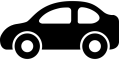 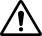 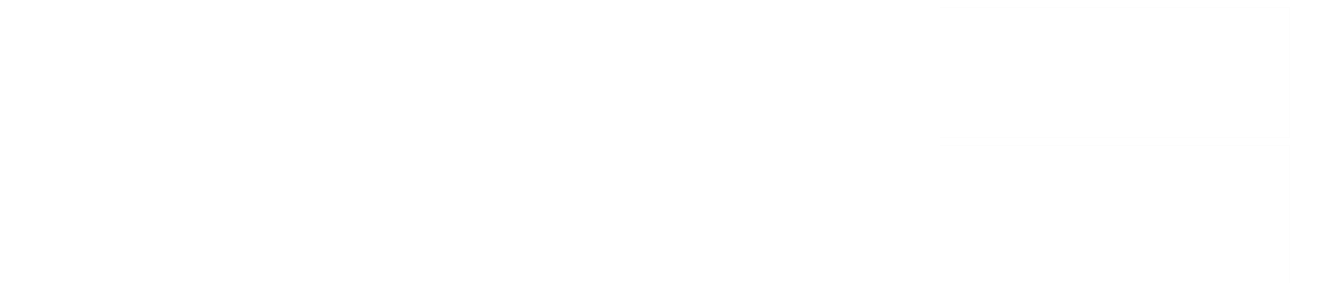 Q9
┘
Q10
SUITE À LA PAGE SUIVANTE
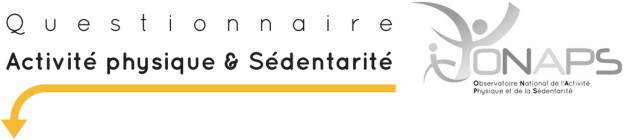 PAGE
③

PARTIE C : ACTIVITÉS DE LOISIRS OU AU DOMICILE
Les questions suivantes excluent les activités liées au travail et aux déplacements que vous avez déjà mentionnées.

ACTIVITÉ PHYSIQUE : COMMENT RECONNAITRE L’INTENSITÉ SELON VOTRE PERCEPTION ?
❶ Les activités physiques de forte intensité sont des activités nécessitant un effort physique  important et causant une augmentation conséquente de la respiration ou du rythme cardiaque.
❷ Les activités physiques d'intensité modérée sont des activités qui demandent un effort  physique modéré et causant une petite augmentation de la respiration ou du rythme cardiaque.
1
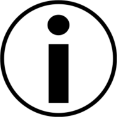 Lors d’une semaine habituelle (week-end inclus), effectuez-vous des tâches ménagères au domicile, à  l’intérieur ou à l’extérieur ? Ex : passer l'aspirateur, laver le sol, balayer, laver les vitres, tondre la pelouse…

 NON	 OUI
Q11
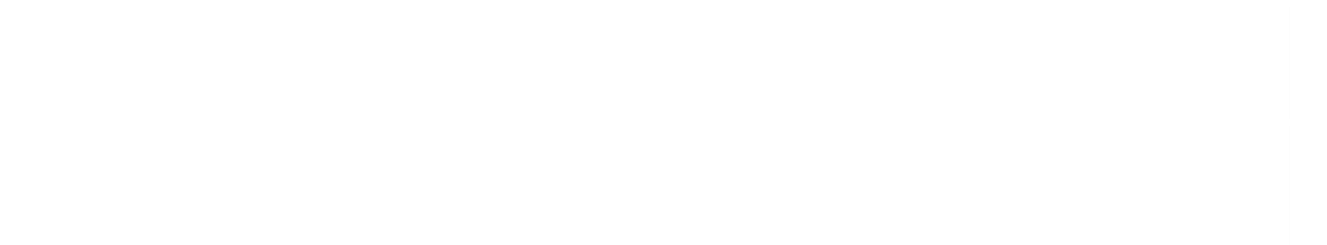 Q12
┘
Q13
D’intensité modérée ? ❷
De forte intensité ? ❶
Lors d’une semaine habituelle  (week-end inclus), pratiquez-vous
Q14
Ex : marcher à un rythme normal  ou soutenu (hors trajet utilitaire),  faire du vélo ou du VAE à un
Ex : courir, jouer au football, porter  des charges lourdes, nager, jouer  au squash, pratiquer des arts  martiaux, faire de la zumba, faire  du vélo à un rythme soutenu ou  sur des pentes (hors VAE), etc.
des activités sportives ou des
rythme modéré (hors trajet  utilitaire), randonner, danser,  jardiner, faire une séance de gym  ou de renforcement musculaire,  jouer au ping-pong, etc.

 NON	 OUI
activités physiques de loisirs :
 siNON pour les deux types  d’intensité, passez directement à  la question Q17.
 NON
 OUI
De forte intensité ❶
D’intensité modérée ❷
Habituellement,	combien	de  jours par semaine pratiquez-vous
Q15
Nombre de  jours :
Nombre de  jours :
└─┘
└─┘
ces activités   sportives ou   ces
(par semaine, 7 maximum)
(par semaine, 7 maximum)
activités de loisirs ?
Lors	d’une	journée
durant
Q16
└─┴─┘ : └─┴─┘
heures	minutes
(par jour)
└─┴─┘ : └─┴─┘
heures	minutes
(par jour)
laquelle	vous	pratiquez	ces  activités sportives ou ces activités
de loisirs, combien de temps en
moyenne y consacrez-vous ?
SUITE À LA PAGE SUIVANTE
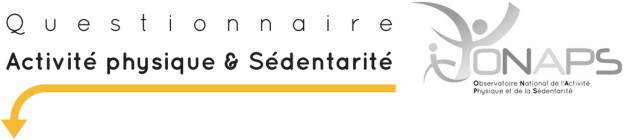 Placez-vous toujours dans le cadre d’une	PAGE
semaine habituelle (du LUNDI au DIMANCHE).	④
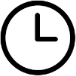 RAPPEL
Autres que devant un écran?
Devant un écran ?
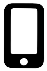 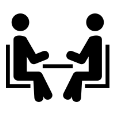 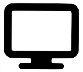 Lors d’une semaine habituelle,
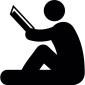 Q17
Ex : télévision, jeux vidéo,  ordinateur à but non professionnel  (internet, emails…), tablette,  smartphone, etc.
 NON	 OUI
passez-vous	du	temps	à	des
Ex : lecture, dessin, discussion avec  des amis, couture, etc.

 NON	 OUI
activités	assises   ou   allongées
(hors sommeil), chez vous ou lors
de vos loisirs ?
 siNON pour les deux types  d’activités, passez directement à  la question Q20.
Autres que  devant un écran ?
Devant un écran ?
Habituellement, lors de combien
Q18
de jours par semaine passez-vous
Nombre de  jours :
Nombre de  jours :
du temps à ces activités assises
└─┘
└─┘
ou allongées, chez vous ou lors de
(par semaine, 7 maximum)
(par semaine, 7 maximum)
vos loisirs ?

Lors	d’une	journée	durant  laquelle vous passez du temps à
Q19
└─┴─┘ : └─┴─┘
heures	minutes
(par jour)
└─┴─┘ : └─┴─┘
heures	minutes
(par jour)
ces activités assises ou allongées,
combien de temps en moyenne y
passez-vous, chez vous ou lors de
vos loisirs ?
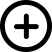 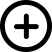 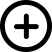 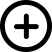 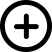 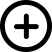 Plus d’1 fois
Au moins 3 fois par
semaine ?
1 à 2 fois par
semaine ?
par mois, mais moins  d’1 fois par semaine ?
Veuillez préciser la
Q20
nature   du ou   des
sport(s)	que	vous
pratiquez lors de vos
 Veuillez inscrire le ou  les sport(s) pratiqué(s)

……..……..……..……..…..
……..………..……..……….
.……..………..………..……
 Veuillez inscrire le ou  les sport(s) pratiqué(s)

……..……..……..……..…..
……..………..……..……….
.……..………..………..……
 Veuillez inscrire le ou  les sport(s) pratiqué(s)

……..……..……..……..…..
……..………..……..……….
.……..………..………..……
loisirs, en   fonction
de	leur	fréquence
de pratique :
 Aucun
 Aucun	 Aucun

Ouvriers (y compris agricoles)
Professions intermédiaires (professeur des écoles,  infirmier, assistant social, technicien, contremaître…)
Retraités
Agriculteurs exploitants  Artisans, commerçants et chefs
d’entreprise
Employés (employé de bureau ou de  commerce, garde d’enfants, agent de  service…)
Quelle	est	votre  catégorie  socioprofessionnelle ?
 Veuillez ne cocher qu’une
seule case ; si actuellement
au chômage, veuillez cocher  votre catégorie antérieure.
Q21
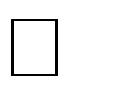 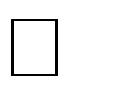 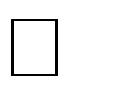 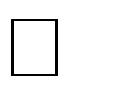 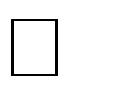 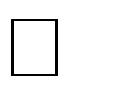 Étudiants
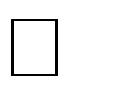 Cadres et professions intellectuelles  supérieures (ingénieur, médecin…)
Autres inactifs (par exemple parent au foyer)
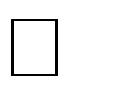 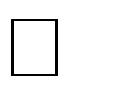 FIN